Роман «Преступление и наказание» -Ф. М. Достоевский
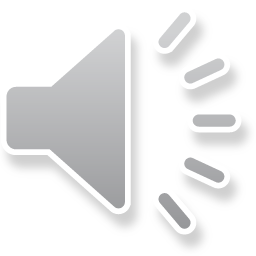 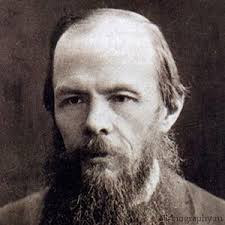 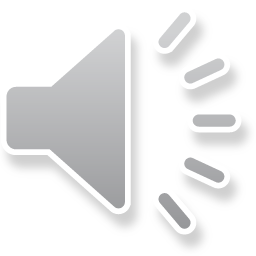 История создания романа
Преступление и наказание- социально-психологический и социально-философский роман Фёдора Михайловича Достоевского, над которым писатель работал в 1865—1866 годах. Роман относится к литературному течению- реализм, написано в жанре философско-психологического полифонического романа, так как идеи героев в произведении равноправны между собой, а автор стоит рядом с персонажами, а не над ними.
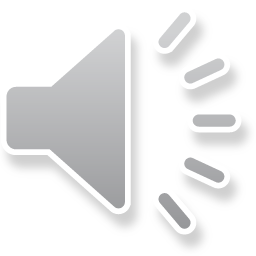 Преступление
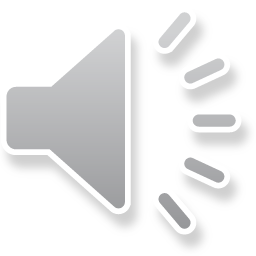 Главные герои:
Родион Раскольников – бедный студент, молодой, гордый, бескорыстный юноша. Он «был замечательно хорош собою, с прекрасными темными глазами, темно-рус, ростом выше среднего, тонок и строен».
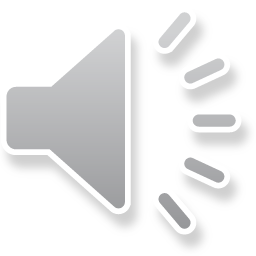 Соня Мармеладова
Соня Мармеладова – родная дочь Мармеладова, пьяницы, бывшего титулярного советника. «Девушка малого роста, лет восемнадцати, худенькая, но довольно хорошенькая блондинка, с замечательными голубыми глазами».
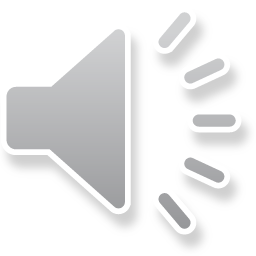 Петр Петрович Лужин
жених Дуни, расчетливый, «чопорный, осанистый, с осторожною и брюзгливою физиономией» господин сорока пяти лет.
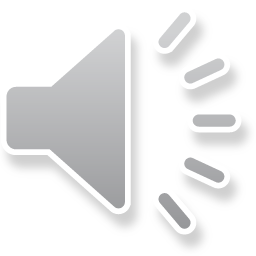 Порфирий Петрович
пристав следственных дел, который занимался делом об убийстве старухи-процентщицы. «Человек лет тридцати пяти, росту пониже среднего, полный и даже с брюшком, выбритый, без усов и без бакенбард». Человек умный, «скептик, циник».
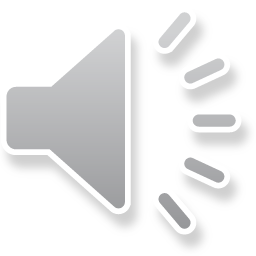 Дуня (Авдотья Романовна) Раскольникова
сестра Раскольникова, «твердая, благоразумная, терпеливая и великодушная, хотя и с пылким сердцем» девушка. «У нее были темно-русые, немного светлей, чем у брата; глаза почти черные, сверкающие, гордые и в то же время иногда, минутами, необыкновенно добрые».
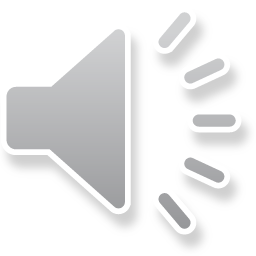 Сюжет:
    Действие романа начинается жарким июльским днём в Петербурге. Студент Родион Романович Раскольников, вынужденный уйти из университета из-за отсутствия денег, направляется в квартиру к процентщице Алёне Ивановне, чтобы сделать «пробу своему предприятию». В сознании героя в течение последнего месяца созревает идея убийства «гадкой старушонки»; одно-единственное преступление, по мнению Раскольникова, изменит его собственную жизнь и избавит сестру Дуню от необходимости выходить замуж за «благодетеля» Петра Петровича Лужина. Несмотря на проведённую «разведку», тщательно продуманный план ломается из-за внутренней паники Родиона Романовича (который после убийства процентщицы долго не может найти у неё ни денег, ни ценных закладов), а также внезапного возвращения домой сестры Алёны Ивановны.
    И до, и после преступления на пути Родиона Романовича встречается много разных людей. В пивном заведении он знакомится с титулярным советником Семёном Захаровичем Мармеладовым, а позже — с его женой Катериной Ивановной и старшей дочерью Соней, которая ради спасения близких становится проституткой. Соседом Сони оказывается помещик Свидригайлов, подслушивающий исповедь убийцы и пытающийся шантажировать этим признанием его сестру Авдотью Романовну. Особняком стоит следователь Порфирий Петрович, который обнаруживает в газете «Периодическая речь» статью Раскольникова «О преступлении», напечатанную за несколько недель до убийства процентщицы. В ней автор излагает свои соображения о том, что все люди делятся на два разряда — «тварей дрожащих» и «Наполеонов». Беседы с Порфирием Петровичем о сущности преступления настолько изматывают героя, что он решается на явку с повинной.
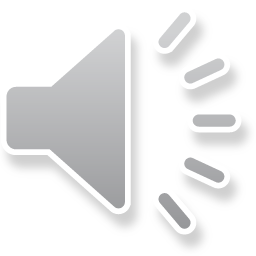 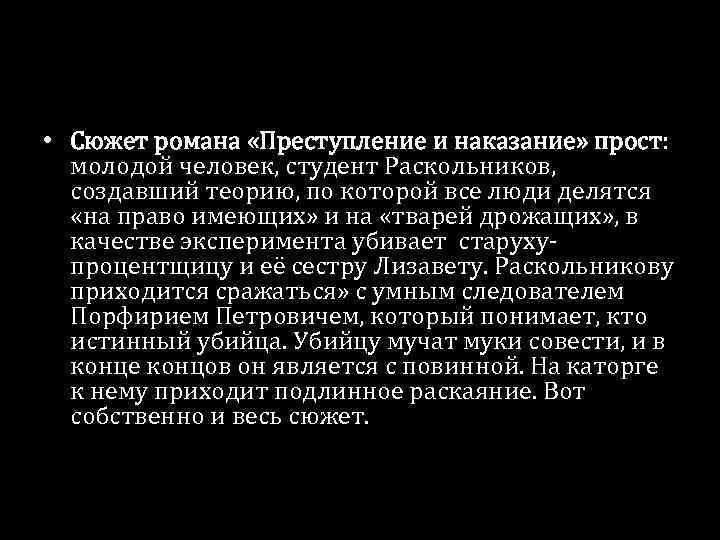 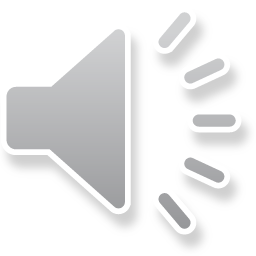 Выводы:
 В эпилоге романа действие переносится в сибирский острог, в котором находится Раскольников, приговорённый судом к восьми годам каторжных работ. Вслед за ним в Сибирь переезжает и Соня Мармеладова, пытающаяся своей жертвенной любовью и самоотверженностью поддержать героя. Постепенное перерождение Родиона Романовича связано с отказом от «наполеоновской идеи» и верой в то, что он сумеет любовью и преданностью искупить все Сонины страдания.
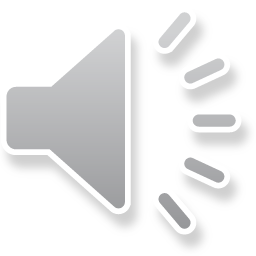 Вопросы:
1- Рассказывайте о романе Достоевского (Преступление и наказание) 
коротко. 
2-  Перечислите главные герои романа (Преступление и наказание) и 
рассказывайте об одном.
3- Где происходит действие романа «Преступление и наказание» и когда? 
4- Объясните, почему Раскольников совершил убийству?
5- О чём рассказывает статья Раскольникова и где напечатанная за несколько недель назад?
6- Какие выводы мы можем следить из романа «Преступление и наказание».
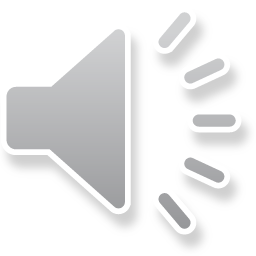